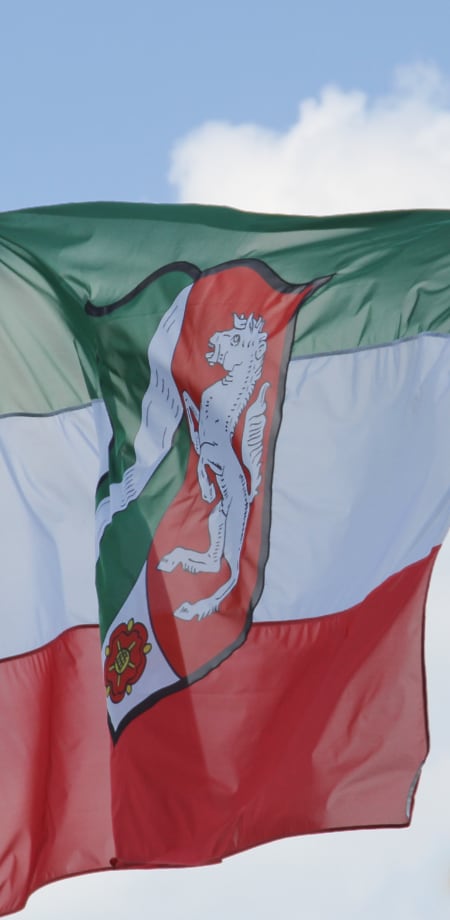 Handlungsleitfaden zum Umgang mit textgenerierenden KI-Systemen Februar 2023
Was ist textgenerierende KI (z.B. ChatGPT)?
Chatbot simuliert menschliche Konversation
Basis: maschinelles Lernen und neuronale Netze
Antworten kaum von menschlichen Antworten zu unterscheiden
lernt aus menschlichem Feedback
GPT-3 von OpenAI (2023), textgenerierendes KI-System, Startbildschirm
2
Handlungsleitfaden zum Umgang mit textgenerierender KI
Was kann textgenerierende KI (z.B. ChatGPT)?
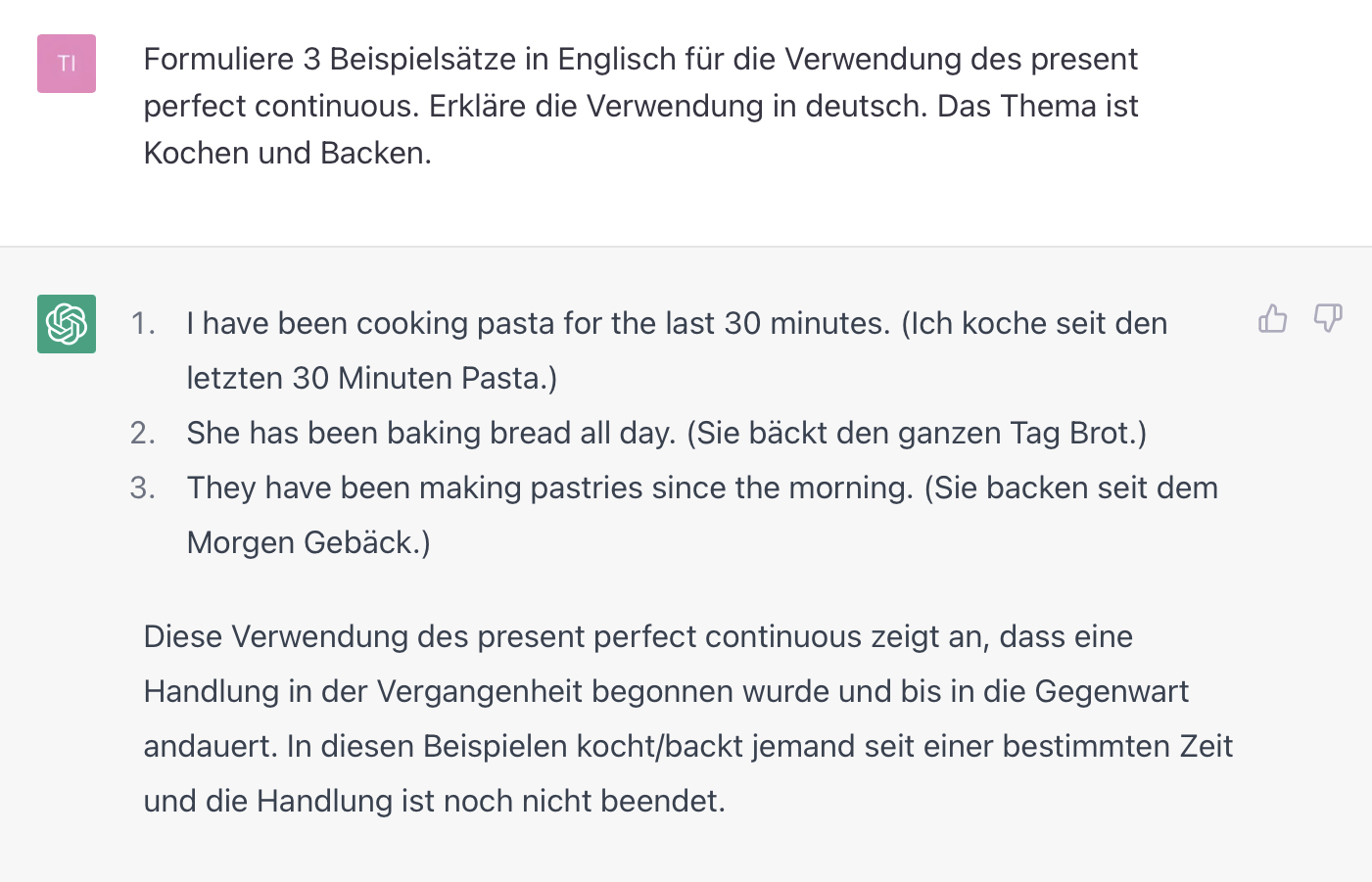 Fragen beantworten 
Texte schreiben, übersetzen 
Texte zusammenfassen, bewerten 
Gedichte verfassen
Computerprogramme schreiben
MultipleChoice-Tests erstellen
Mathe-Aufgaben lösen
u. v. m.
Ausgaben können variieren!
GPT-3 von OpenAI (2023), ein textgenerierendes KI-System
Warum kann es zu Fehlinformationen kommen?
Training von ChatGPT im Sommer 2021 abgeschlossen
„Wissenslücken“ mit Neukombinationen von Textfragmenten oder Ausschmückungen aufgefüllt
Antworten werden aus Wahrscheinlichkeitsabfolgen errechnet
Medienkompetenz entwickeln
GPT-3 von OpenAI (2023), ein textgenerierendes KI-System
4
Handlungsleitfaden zum Umgang mit textgenerierender KI
Schulischer Umgang mit KI-Systemen
Auswirkungen auf Bildungssystem und Berufswelt werden immens sein
je nach Perspektive: Chancen und Perspektiven oder Herausforderungen oder Gefahren
Im Unterricht thematisieren
5
Handlungsleitfaden zum Umgang mit textgenerierender KI
[Speaker Notes: Prompt war: Humanoider Roboter als Lehrer in einem Klassenzimmer als Ölgemälde]
Perspektiven der Beschäftigung mit KI:
Rechtliche und praktische Rahmenbedingungen
Nutzung mit eigenen Geräten der Schülerinnen und Schüler bzw. über eigene Accounts/E-Mail-Adressen kann nicht empfohlen werden
Sofern Lehrkräfte auf freiwilliger Basis über einen KI-Anwendungen verfügen, können sie diesen nutzen, um im Plenum mit den Schülerinnen und Schülern zu arbeiten.
Es wird empfohlen, auch die Eltern über die Art der Nutzung einer KI-Anwendung im Unterricht und den Rahmen der rechtlich zulässigen Möglichkeiten zu informieren.
7
Handlungsleitfaden zum Umgang mit textgenerierender KI
Stellschrauben für Aufgaben,
die weniger anfällig dafür sind, ausschließlich von KI erledigt  zu werden:
Nutzen für mich als Lehrkraft
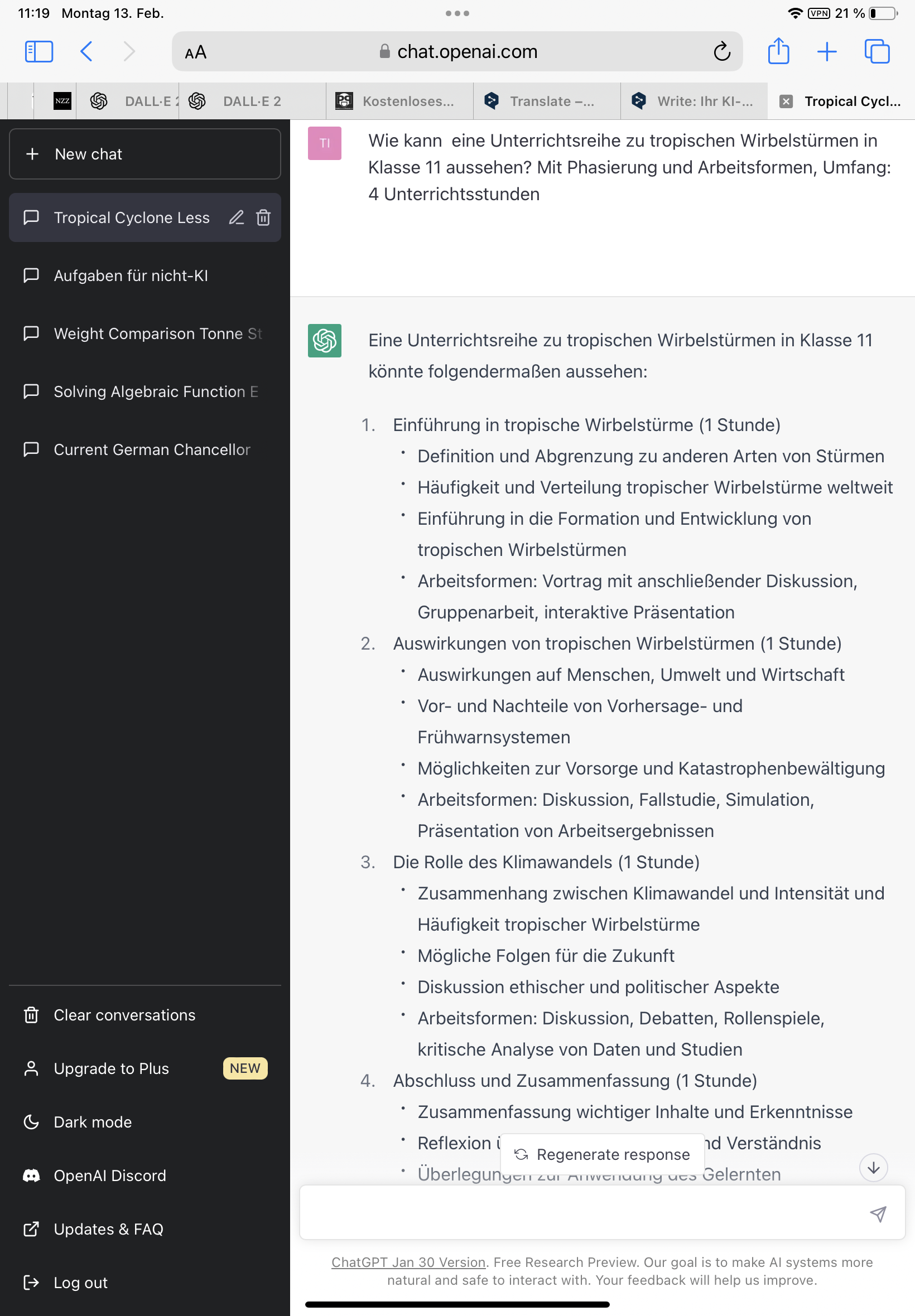 Differenzierungsmöglichkeiten 
Tests zur Diagnose
Ideen für den Unterricht
erste Korrekturen von Produkten
Texte auf verschiedenen Niveaustufen
Analogien und Beispiele
Quizformate
u. v. m.
GPT-3 von OpenAI (2023), ein textgenerierendes KI-System
Unterstützungsmaterialien
Im Bildungsportal unter

https://www.schulministerium.nrw/textgenerierende-ki

Handlungsleitfaden
Moodle-Kurs
Vortrag von Frau Prof. Weßels
10
Handlungsleitfaden zum Umgang mit textgenerierender KI